KOMUNIKASI ORGANISASI
Semester 4
2 SKS
RENI DYANASARIr.dyanasari@yahoo.co.id081285322335
PERATURAN KULIAH (PERATURAN PROGRAM STUDI)
DETIL PERATURAN KULIAH
DETIL PERATURAN KULIAH
SANKSI TERHADAP PELANGGAR PERATURAN
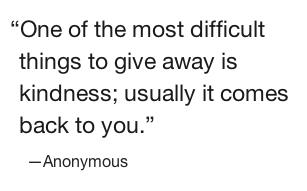 REWARD
1 point partisipasi di kelas (bertanya, menjawab, mengemukanan pendapat, melenmgkapi, mengoreksi)

0,5 point partisipasi duduk baris pertama

3 point pengumpulan tugas sebelum waktunya

3 point akhir semester tanpa ketidakhadiran

5 point akhir semester untuk disiplin, sikap, professionalisme
KONTRAK KULIAH
What is communication?
Komunikasi adalah proses untuk menciptakan atau menimbulkan kesamaan pemikiran antara yang memberikan tanda dengan yang menerima tanda. (Defleur)
ORGANISASI
Organisasi adalah sistem hubungan yang terstruktur yang mengkordinasi usaha suatu kelompok orang untuk mencapai tujuan tertentu. (Kochler – 1976)
GAMBARAN PEMBELAJARAN KOMUNIKASI ORGANISASI
Studi komunikasi organisasi adalah studi mengenai cara orang memandang objek-objek, juga mengenai objek-objek itu sendiri.
The best company to work for in 2014
FORTUNE MAGAZINE
HOMEWORK
Menurut anda apa yang melatarbelakangi kesuksesan Google sebagai sebuah organisasi?

Apabila anda mendapat kesempatan untuk bekerja disana, apakah anda bersedia bekerja disana? Jelaskan alasan anda!

Dari penjelasan singkat dan contoh kasus (Google), apakah anda dapat membuat pengertian mengenai apa yang dimaksud komunikasi organisasi versi anda?
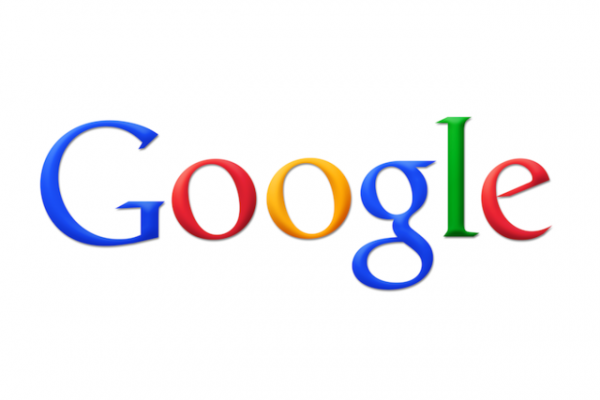 THANK YOU